Пословицы и поговорки для детей
Автор: Тарасова Татьяна Николаевна
Воспитатель МДОУ ИРМО «Марковский детский сад комбинированного вида»
Цель:
Узнать о пословицах и поговорках, которые создавал русский народ, научиться правильно понимать их значение.
Пословицы и поговорки являются важной частью нашей культуры, частью русского народного фольклора, не имеют автора и передаются из уст в уста с древних времён. В них заключена мудрость, образ жизни и особенности менталитета русского народа. Пословицы и поговорки охватывают множество сфер человеческой жизнедеятельности – труд, дружба, семья и другие.
Книги читать – скуки не знать.
Каков мастер – такова и работа.
Цыплят по осени считают.
Без друга в жизни туго.Нет друга – ищи,  а нашёл – береги.
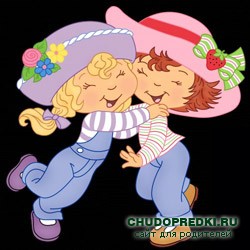 В родном доме и каша гуще.
Вражда не делает добра.
Яйца курицу не учат.
Вода камень точит.
Готовь сани летом, а телегу зимой.
Под лежачий камень вода не течёт.
Без труда не вытащишь и рыбку из пруда
Любишь кататься, люби и саночки возить.
Яблоко от яблони недалеко падает.
Гусь свинье не товарищ.
Что с возу упало, то и пропало.
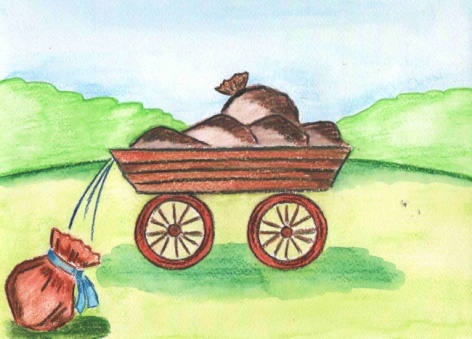 За двумя зайцами погонишься , ни одного не поймаешь.
Писать – не языком чесать.
В тесноте, да не в обиде.
Использованные интернет –ресурсы:
Рисунки Олеси Фединой
http://www.cultandart.ru/art/37681-illjustracii__k__russkim__poslovicam__i__pogovorkam
http://logopsi.ucoz.com/forum/113-530-1